Лекція 2: Базові налаштування комутатора та кінцевого пристрою
Вступ до мереж версія 7.0 (ITN)
[Speaker Notes: Програма мережних академій Cisco
Вступ до мереж версія 7.0 (ITN)
Розділ 2: Базові налаштування комутатора та кінцевого пристрою]
Питання лекції
[Speaker Notes: 2 – Базові налаштування комутатора та кінцевого пристрою
2.0.2 – Що нового я дізнаюсь у цьому розділі?]
2.1 Доступ до Cisco IOS
[Speaker Notes: 2 – Базові налаштування комутатора та кінцевого пристрою
2.1 – Доступ до Cisco IOS]
Доступ до Cisco IOSОпераційні системи
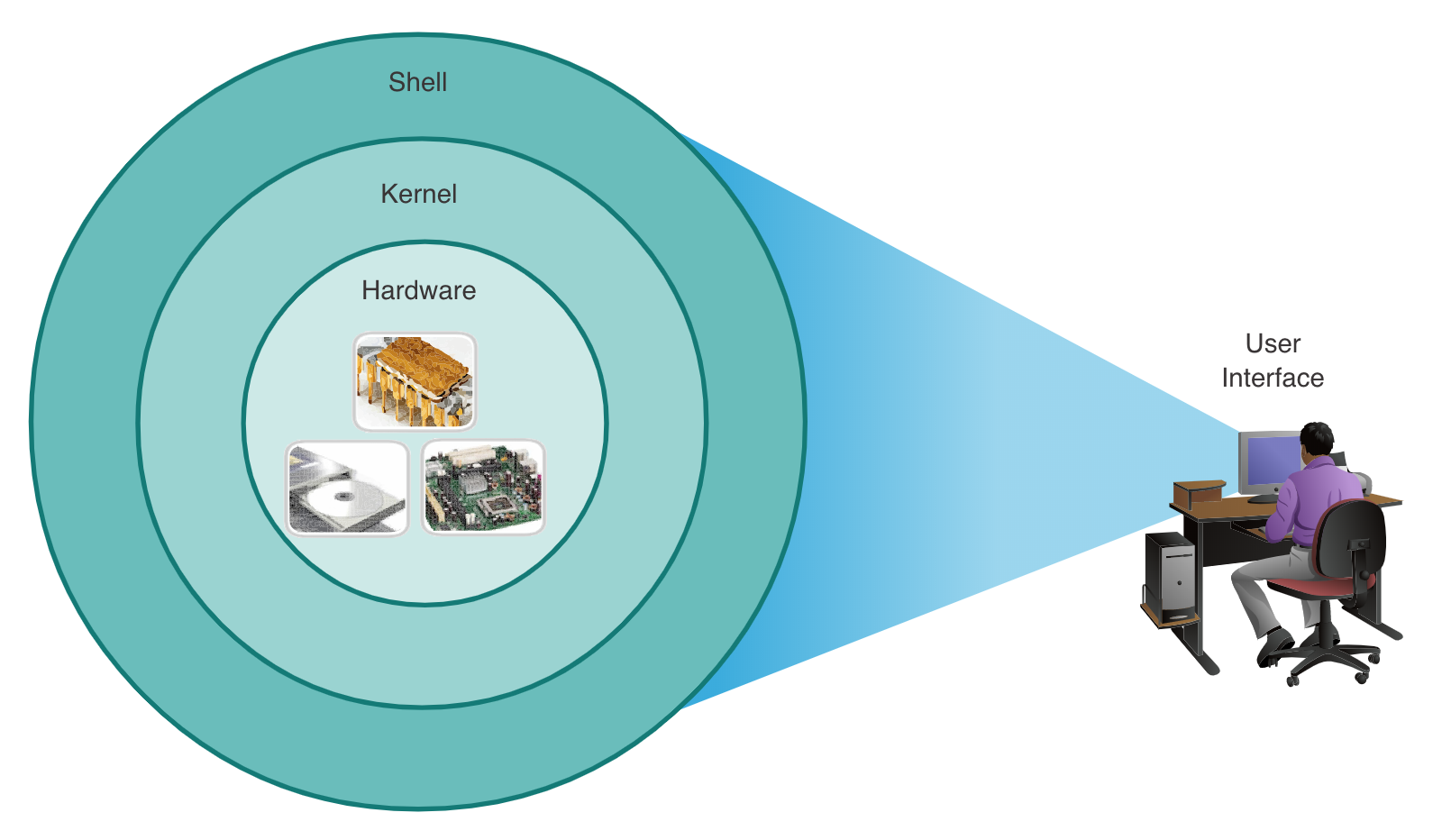 Оболонка (Shell) - Інтерфейс користувача, який дозволяє користувачам робити конкретні запити до комп'ютера. Ці запити можна робити через інтерфейси CLI або GUI.
Ядро (Kernel) - частина операційної системи, що забезпечує взаємодію апаратних засобів і програмного забезпечення комп'ютера, розподіл системних ресурсів і т.д.  
Апаратні засоби (Hardware) - електронні та інші "фізичні" компоненти комп'ютера.
[Speaker Notes: 2 – Базові налаштування комутатора та кінцевого пристрою
2.1 – Доступ до Cisco IOS
2.1.1 – Операційні системи]
Доступ до Cisco IOSГрафічний інтерфейс користувача (GUI)
Графічний інтерфейс (GUI - Graphic User Interface) дозволяє користувачеві взаємодіяти з системою, використовуючи графічне середовище, меню та вікон.
GUI більш зручний у користуванні та не вимагає великих знань про базову структуру команд для керування системою.
Прикладами є: Windows, macOS, Linux KDE, Apple iOS та Android.
GUI можуть зависати, виходити з ладу або просто не працювати, як зазначено. Тому до мережних пристроїв, як правило, звертаються через CLI.
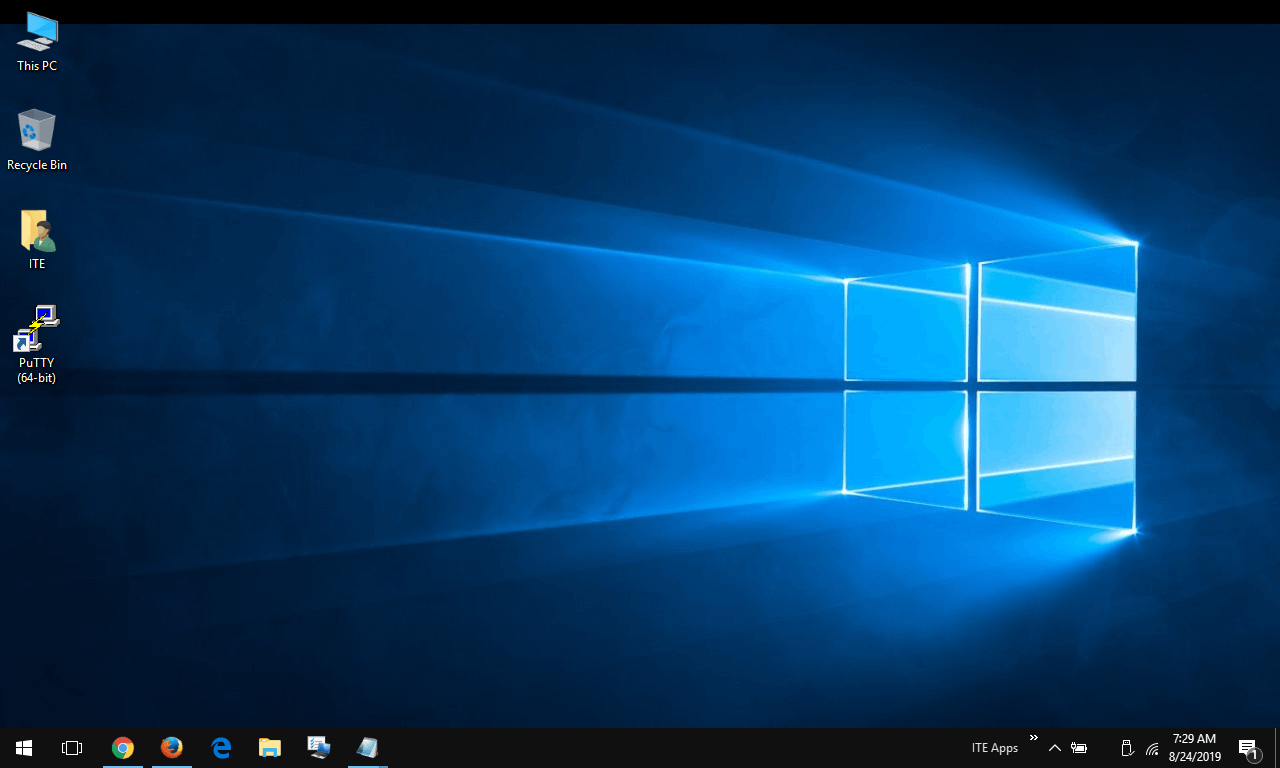 [Speaker Notes: 2 – Базові налаштування комутатора і кінцевого пристрою
2.1 – Доступ до Cisco IOS
2.1.2 – Графічний інтерфейс користувача (GUI)]
Доступ до Cisco IOSПризначення ОС
Мережна операційна система на основі CLI (command line interface інтерфейс командної строки) дозволяє мережному спеціалісту:
Використовувати клавіатуру для запуску мережних програм на базі CLI
Використовувати клавіатуру для введення тексту та текстових команд
Переглядати результат на моніторі
Операційна система ПК дозволяє користувачеві:
Використовувати мишу для вибору та запуску програм
Вводити текст та текстові команди
Переглядати результат на моніторі
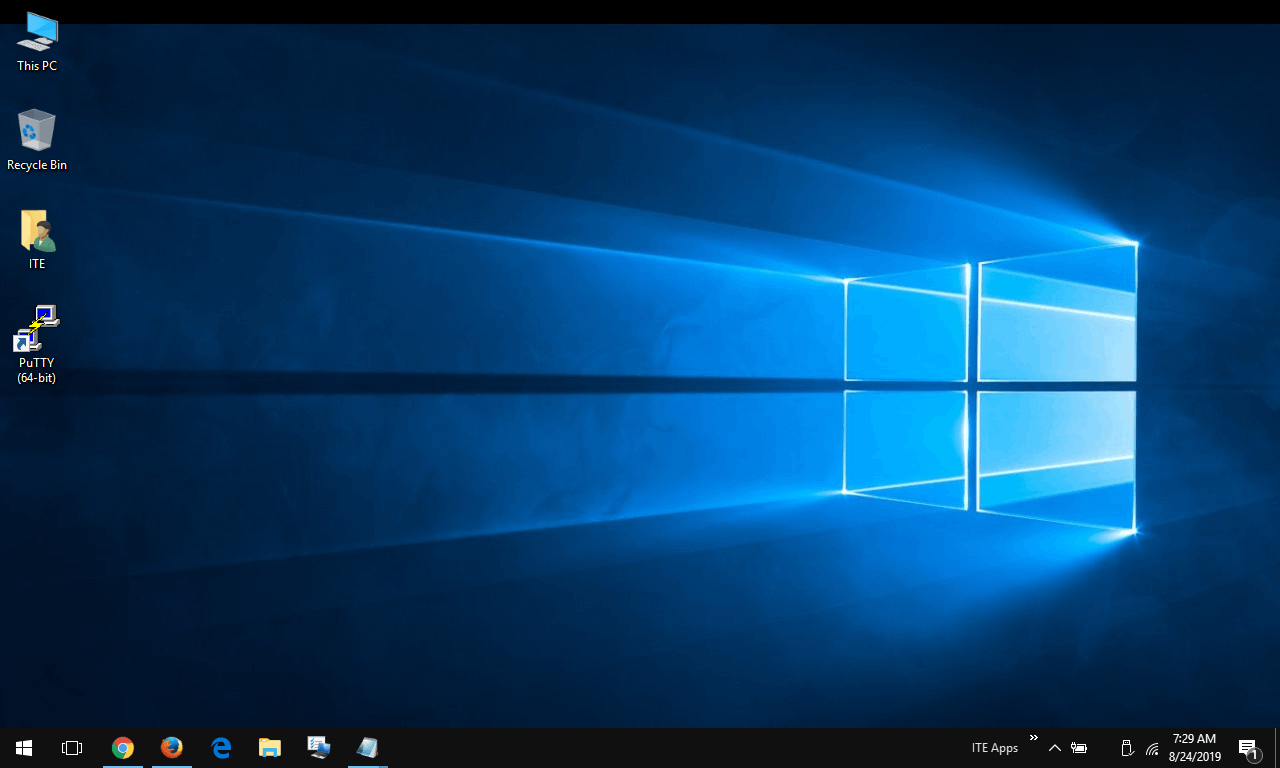 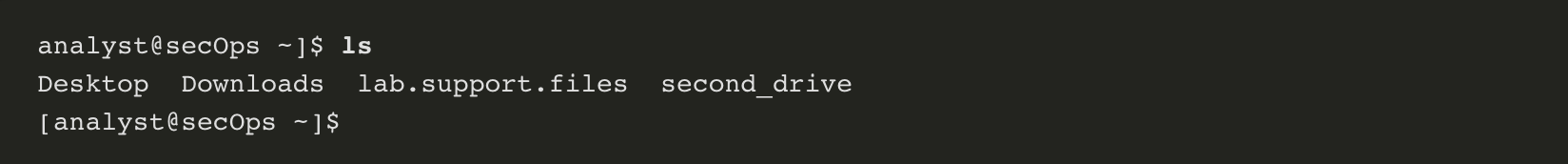 [Speaker Notes: 2 – Базові налаштування комутатора та кінцевого пристрою
2.1 – Доступ до Cisco IOS
2.1.3 – Призначення ОС]
Доступ до Cisco IOSМетоди доступу
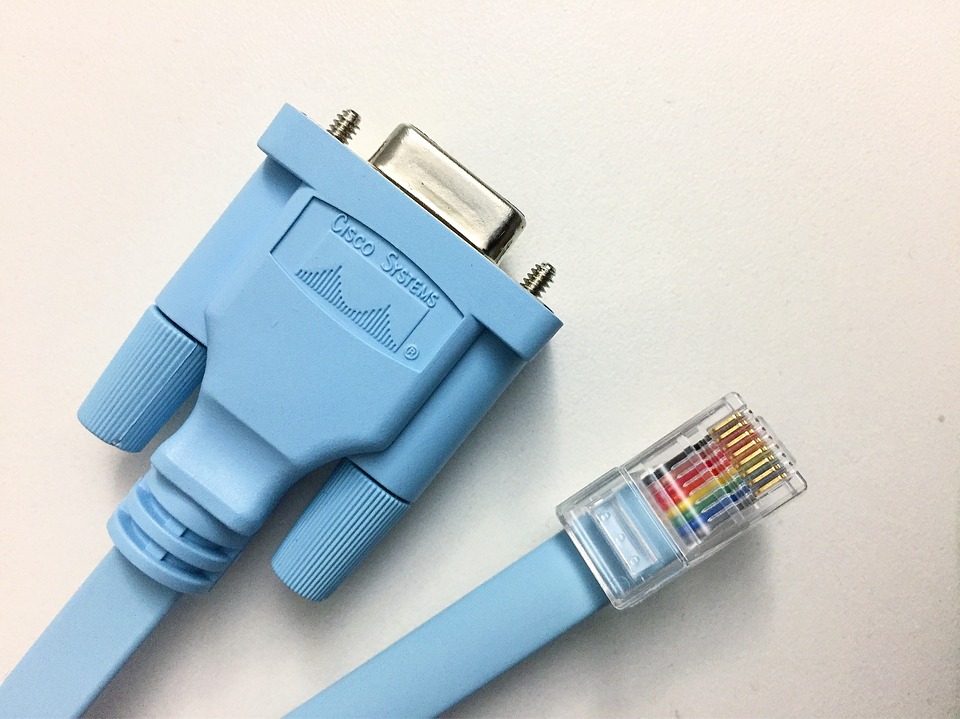 Консоль (Console) – фізичний порт управління, який використовується для доступу до пристрою з метою забезпечення технічного обслуговування, наприклад виконання початкових налаштувань.
Безпечна оболонка (SSH - Secure Shell) – встановлює захищене віддалене з'єднання CLI з пристроєм через віртуальний інтерфейс через мережу. (Примітка. Це рекомендований спосіб дистанційного з'єднання з пристроєм.)
Telnet – встановлює незахищене віддалене під'єднання CLI до пристрою через мережу. (Примітка. Ідентифікація користувача, паролі та команди надсилаються через мережу у вигляді простого тексту.)
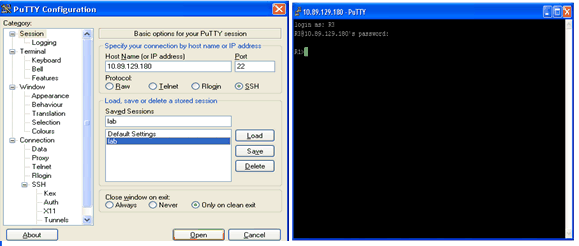 [Speaker Notes: 2 – Базові налаштування комутатора та кінцевого пристрою
2.1 – Доступ до Cisco IOS
2.1.4 – Методи доступу]
Доступ до Cisco IOSПрограми емуляції терміналу
Програми емуляції терміналів використовуються для під'єднання до мережного пристрою або через консольний порт, або через з'єднання SSH/Telnet. 
Існує декілька програм емуляції терміналів, таких як PuTTY, Tera Term та SecureCRT.
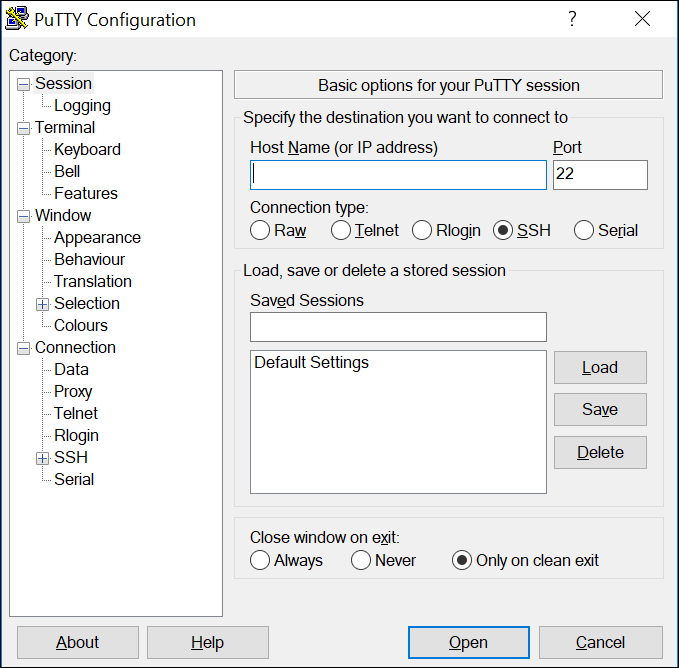 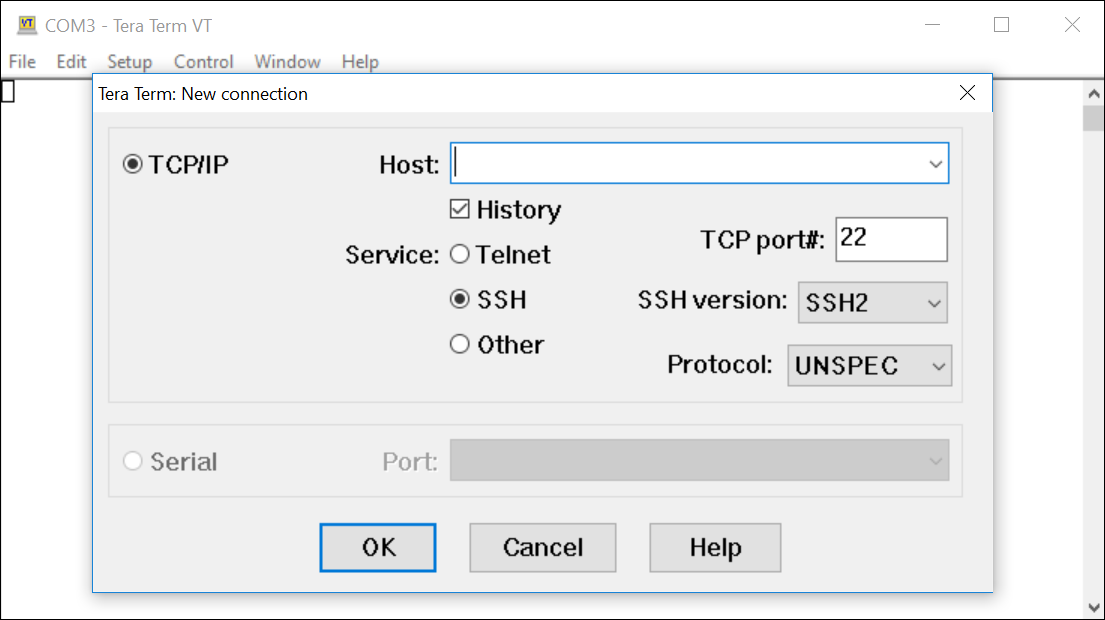 [Speaker Notes: 2 – Базові налаштування комутатора та кінцевого пристрою
2.1 – Доступ до Cisco IOS
2.1.5 – Програми емуляції терміналу
2.1.6 – Питання для самоперевірки - Доступ до Cisco IOS]
2.2 Навігація в IOS
[Speaker Notes: 2 – Базові налаштування комутатора та кінцевого пристрою
2.2 – Навігація в IOS]
Навігація в IOSОсновні командні режими
Користувацький режим EXEC: 
Забезпечує доступ до обмеженої кількості базових команд моніторингу.
Визначається командним рядком CLI, що закінчується символом >
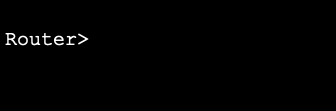 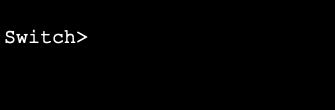 Привілейований режим EXEC: 
Дозволяє отримати доступ до всіх команд і функцій.
Визначається командним рядком CLI, що закінчується символом#
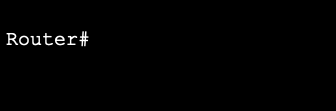 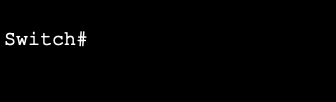 [Speaker Notes: 2 – Базові налаштування комутатора та кінцевого пристрою
2.2 – Навігація в IOS
2.2.1 – Основні командні режими]
Навігація в IOSРежим конфігурації та підрежими конфігурації
Режим глобальної конфігурації:
Використовується для доступу до параметрів конфігурації на пристрої 

Режим конфігурації лінії: 
Використовується для налаштування доступу до консолі, SSH, Telnet або AUX

Режим конфігурації інтерфейсу: 
Використовується для налаштування порту комутатора або інтерфейсу маршрутизатора
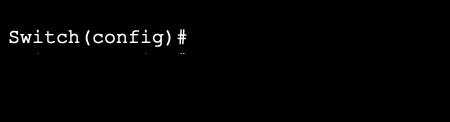 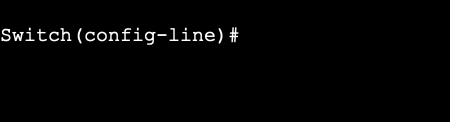 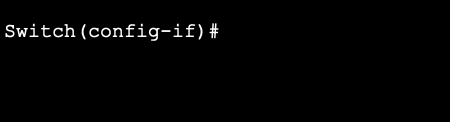 [Speaker Notes: 2 – Базові налаштування комутатора та кінцевого пристрою
2.2 – Навігація в IOS
2.2.2 – Режим конфігурації та підрежими конфігурації]
Навігація в IOSНавігація між режимами IOS
Привілейований режим EXEC:
Щоб перейти з користувацького режиму EXEC в привілейований режим EXEC, використовуйте команду enable.
Режим глобальної конфігурації: 
Щоб перейти в режим глобальної конфігурації і вийти з нього, використовуйте команду configure terminal. Щоб повернутися до привілейованого режиму EXEC використовуйте команду exit. 
Режим конфігурації лінії: 
Для входу в режим конфігурації лінії використовуйте команду line, а потім тип лінії. Для повернення до режиму глобальної конфігурації використовуйте команду exit.
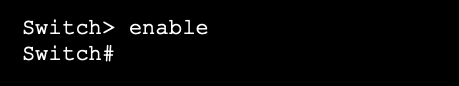 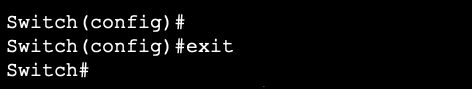 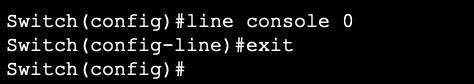 [Speaker Notes: 2 – Базові налаштування комутатора та кінцевого пристрою
2.2 – Навігація в IOS
2.2.4 – Навігація між режимами IOS]
Навігація в IOSНавігація між режимами IOS (Продовж.)
Підрежими конфігурації: 
Щоб вийти з будь-якого підрежиму конфігурації та повернутися в режим глобальної конфігурації, використовуйте команду exit . Щоб повернутися до привілейованого EXEC режиму використовуйте команду end або комбінацію клавіш Ctrl +Z. 

Щоб перейти безпосередньо з одного підрежиму конфігурації в інший, введіть потрібну команду підрежиму конфігурації. У прикладі, командний рядок змінюється з (config-line)# на (config-if)#.
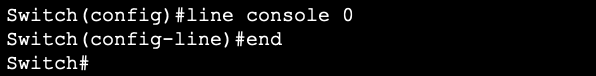 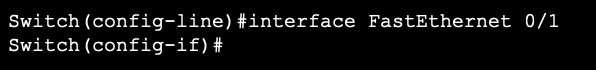 [Speaker Notes: 2 – Базові налаштування комутатора та кінцевого пристрою
2.2 – Навігація в IOS
2.2.4 – Навігація між режимами IOS]
2.3 Структура команд
[Speaker Notes: 2 – Базові налаштування комутатора та кінцевого пристрою
2.3 – Структура команд]
Структура командиБазова структура команд IOS
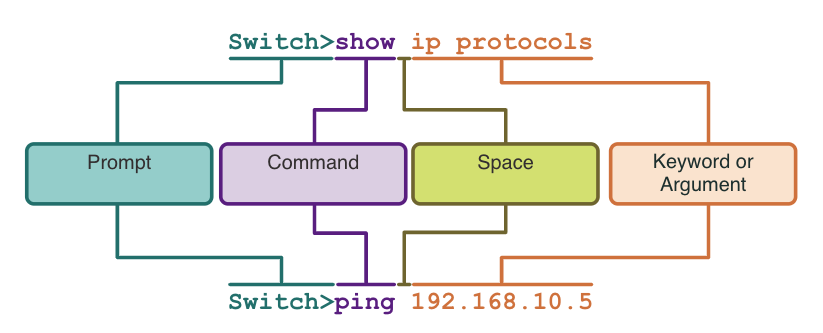 Ключове слово (Keyword) – це особливий параметр, визначений в операційній системі (на рисунку,  ip protocols).
Аргумент (Argument)  - не заданий заздалегідь, це значення або змінну визначає користувач (на рисунку, 192.168.10.5).
[Speaker Notes: 2 – Базові налаштування комутатора та кінцевого пристрою
2.3 – Структура команд
2.3.1 – Базова структура команди IOS]
Структура командПеревірка синтаксису команд IOS
Команда може вимагати одного або декількох аргументів. Щоб визначити ключові слова та аргументи, необхідні для команди, зверніться до синтаксису команд. 
Напівжирним шрифтом показано команди та ключові слова, що вводяться. 
Курсивом виділено аргумент, значення якого надає користувач.
[Speaker Notes: 2 – Базові налаштування комутатора та кінцевого пристрою
2.3 – Структура команд
2.3.2 – Перевірка синтаксису команд IOS]
Структура командПеревірка синтаксису команд IOS (Продовж.)
Командний синтаксис визначає шаблон або формат, який необхідно використовувати при введенні команди.
Команда - це ping , а аргумент, визначений користувачем, ІР-адреса вузла призначення  ip-address . Наприклад, ping 10.10.10.5.
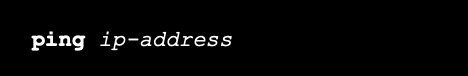 Команда - це traceroute , а аргумент, визначений користувачем, ІР-адреса вузла призначення ip-address . Наприклад, traceroute 192.168.254.254.
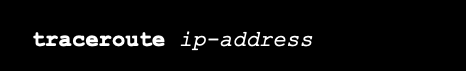 Якщо команда складна з декількома аргументами,  її можна представити таким чином:
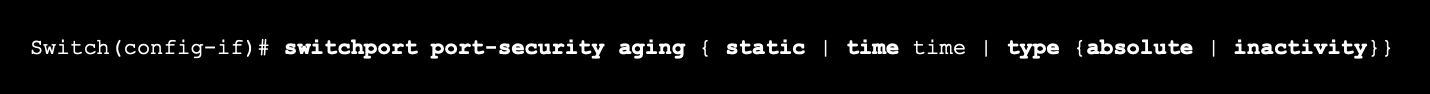 [Speaker Notes: 2 – Базові налаштування комутатора та кінцевого пристрою
2.3 – Структура команд
2.3.2 – Перевірка синтаксису команд IOS]
Структура командФункції довідки IOS
У IOS доступні дві форми допомоги: контекстна довідка та перевірка синтаксису команд.
Контекстна довідка дозволяє швидко знайти відповіді на такі питання:
Які команди доступні в кожному режимі команд?
Які команди починаються з конкретних символів або групи символів?
Які аргументи та ключові слова доступні для певних команд?
Перевірка синтаксису команд підтверджує, що користувачем було введено діючу команду. 
Якщо інтерпретатор не може зрозуміти введену команду, він надасть зворотній зв'язок із описом того, що з командою не так.
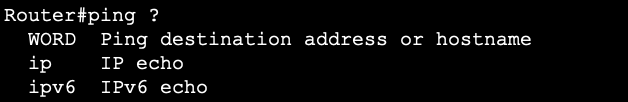 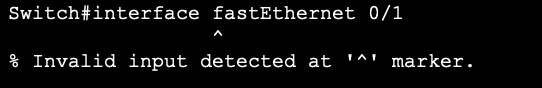 [Speaker Notes: 2 – Базові налаштування комутатора та кінцевого пристрою
2.3 – Структура команд
2.3.3 – Функції довідки IOS]
Структура командГарячі клавіші та ярлики
CLI в IOS підтримує використання гарячих клавіш та ярликів, які спрощують налаштування, моніторинг та усунення несправностей.
Команди та ключові слова можна скоротити до мінімальної кількості символів, що ідентифікують унікальний вибір. Наприклад, команду  configure  можна скоротити до  conf  оскільки  configure  є єдиною командою, яка починається з  conf.
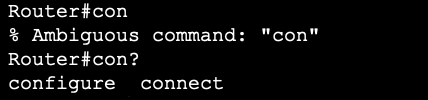 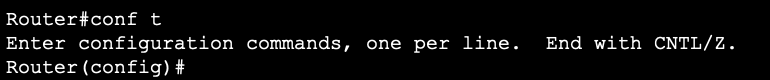 [Speaker Notes: 2 – Базові налаштування комутатора та кінцевого пристрою
2.3 – Структура команд
2.3.5 – Гарячі клавіші та ярлики]
Структура командГарячі клавіші та ярлики (Продовж.)
У таблиці нижче наведено короткий перелік комбінацій клавіш для вдосконалення редагування командного рядка.
[Speaker Notes: 2 – Базові налаштування комутатора та кінцевого пристрою
2.3 – Структура команд
2.3.5 – Гарячі клавіші та ярлики]
Структура командГарячі клавіші та ярлики (Продовж.)
Коли результат виконання команди повертає більше тексту, ніж можна відобразити у вікні терміналу, IOS відобразить підказку  “--More--” . У таблиці нижче описано комбінації клавіш, які можна використовувати в такому випадку.
У таблиці нижче наведені команди, які можна використовувати для виходу з операції.
[Speaker Notes: 2 – Базові налаштування комутатора та кінцевого пристрою
2.3 – Структура команд
2.3.5 – Гарячі клавіші та ярлики]